Загадка
Он в безбрежном океане
Туч касается крылом.
Развернётся над лугами,
Отливает серебром.

                             (Самолёт)
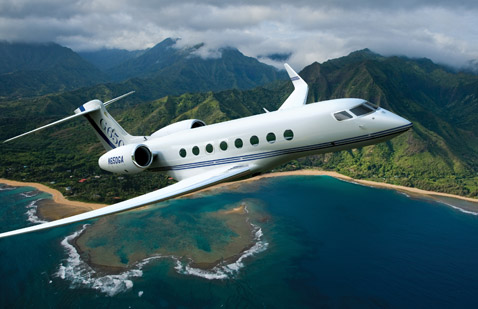 Задание
Сравните модель с натуральным предметом

по размеру

по форме

Что такое модель?
Модель – это точная, уменьшенная копия натурального объекта.
Зачем людям нужны модели?

Какие модели вы здесь видите?
Загадка
На ноге стоит одной,
Крутит-вертит головой.
Нам показывает страны,
Реки, горы, океаны.

                          (Глобус)
Что такое глобус?
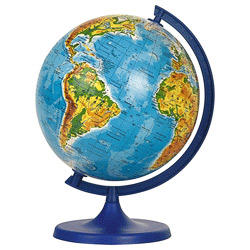 Глобус – модель Земли, позволяющая сразу увидеть всю Землю.
Великие путешественники
Фернан Магеллан
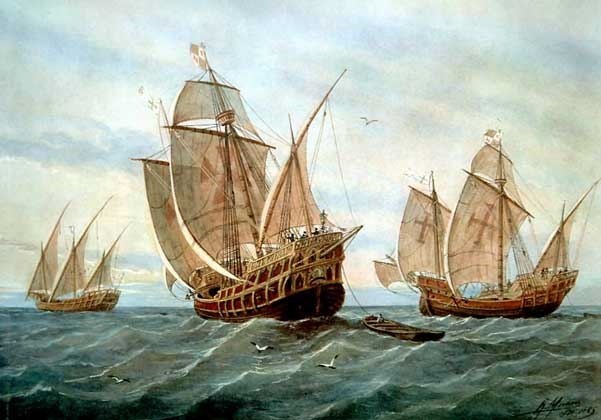 Христофор Колумб
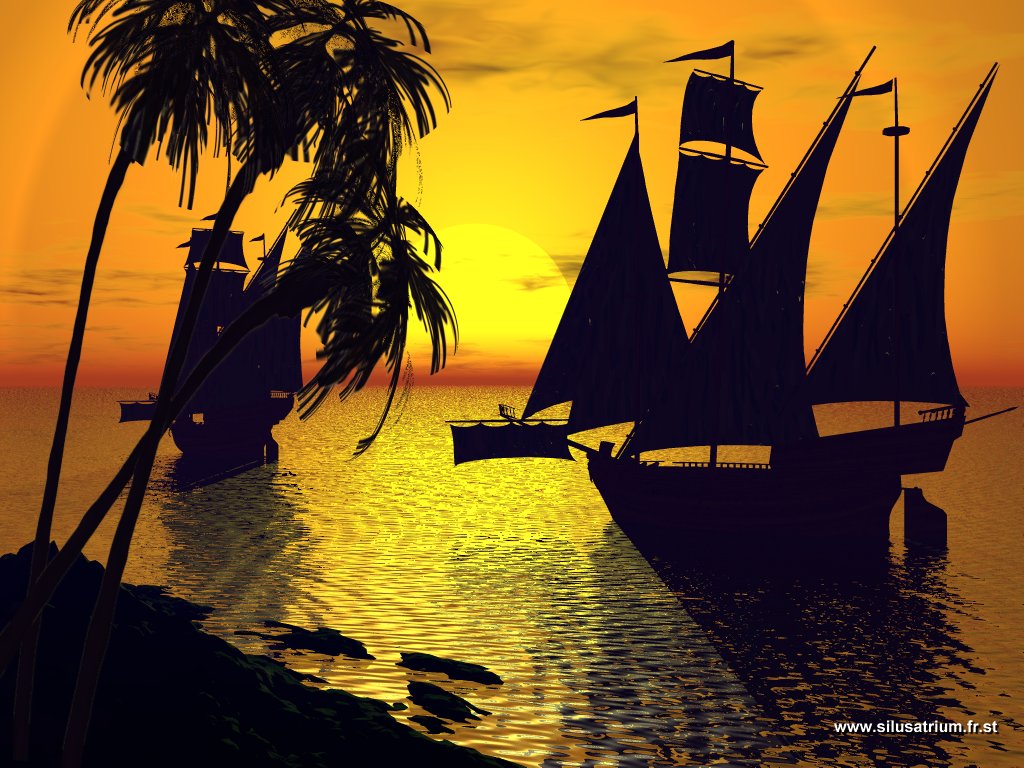 Кто первым увидел нашу Землю сверху?
Юрий Гагарин
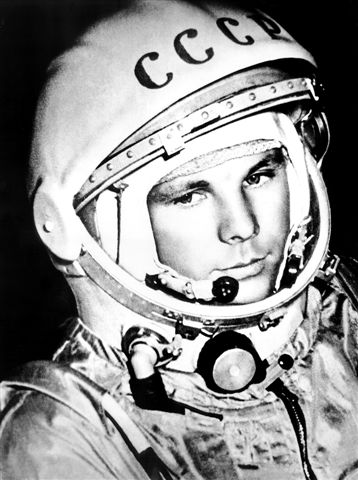 Океаны
Северный Ледовитый

Тихий

Атлантический

Индийский
Материки
Евразия
Африка
Северная Америка
Южная Америка
Австралия
Антарктида
Что можно показать на глобусе?
Северный полюс

Южный полюс

Экватор

Земная ось
Итог
Что такое глобус?

Как понимаете слово «модель»?

Зачем нужен глобус?

Что на нём можно увидеть и показать?
Молодцы!
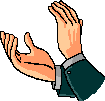 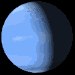